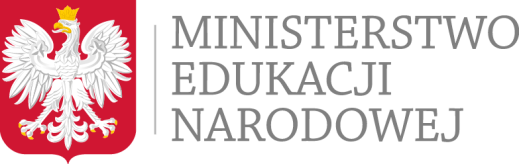 Ustawa o finansowaniu zadań oświatowych 
zmiany w ustawie – Karta Nauczyciela
Warszawa 07.11.2017 r.
1
Ustawa – Karta Nauczyciela
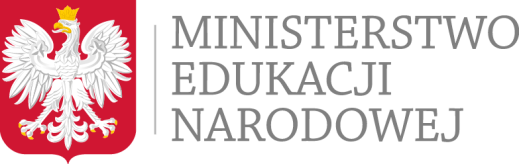 Obszary zmian w przepisach ustawy:
awans zawodowy i ocena pracy
czas pracy
urlopy
nawiązanie, zmiana i rozwiązanie stosunku pracy
wynagrodzenia
inne zmiany
Warszawa 07.11.2017 r.
2
Awans zawodowy i ocena pracy
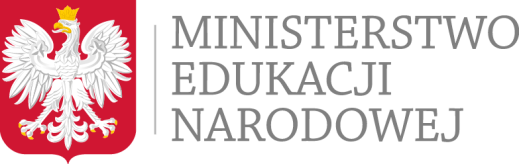 Zastąpienie oceny dorobku zawodowego nauczyciela za okres stażu oceną pracy uwzględniającą m.in. dorobek zawodowy                  za okres stażu.

Obligatoryjne terminy dokonywania oceny pracy:
po zakończeniu stażu na stopień nauczyciela kontraktowego, nauczyciela mianowanego i nauczyciela dyplomowanego oraz po zakończeniu dodatkowego stażu;
co 3 lata pracy w szkole od dnia uzyskania stopnia nauczyciela kontraktowego, nauczyciela mianowanego i nauczyciela dyplomowanego, a jeżeli w tym okresie nauczyciel kontraktowy lub nauczyciel mianowany rozpocznie staż na kolejny stopień awansu zawodowego oceny pracy dokonuje się po zakończeniu stażu.
3
Awans zawodowy i ocena pracy
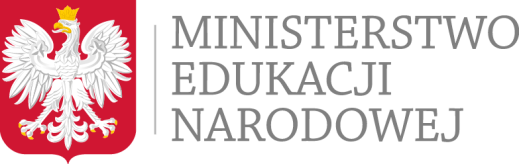 3. Rozszerzenie skali oceny pracy:
ocena wyróżniająca
ocena bardzo dobra
ocena dobra
ocena negatywna.

Rozszerzenie zakresu obowiązków nauczyciela ocenianych                   w ramach oceny pracy o obowiązek doskonalenia się zawodowo zgodnie z potrzebami szkoły. 

Określenie w rozporządzeniu m.in. szczegółowych kryteriów                      i trybu dokonywania oceny pracy nauczycieli oraz upoważnienie dyrektorów szkół do ustalania regulaminu określającego wskaźniki oceny pracy nauczycieli, odnoszące się do poziomu spełniania poszczególnych kryteriów oceny pracy nauczycieli na poszczególnych stopniach awansu zawodowego oraz uwzględniające specyfikę pracy w danej szkole.
4
Awans zawodowy i ocena pracy
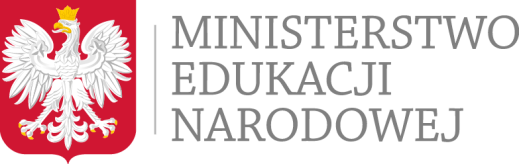 Powiązanie oceny pracy ze ścieżką awansu zawodowego (ocena ma wpływ na skrócenie ścieżki awansu).

Wprowadzenie dodatku za wyróżniającą pracę dla nauczycieli dyplomowanych legitymujących się con. 3-letnim okresem pracy od dnia nadania tego stopnia oraz wyróżniającą oceną pracy – 16% kwoty bazowej.

Wydłużenie okresów pracy w szkole niezbędnych do rozpoczęcia stażu na kolejny stopień awansu zawodowego:
z 2 do 3 lat pracy przed rozpoczęciem stażu na stopień nauczyciela mianowanego,
z 1 roku do 4 lat pracy przed rozpoczęciem stażu na stopień nauczyciela dyplomowanego.
5
Awans zawodowy i ocena pracy
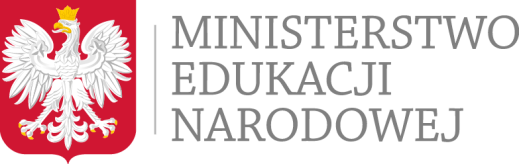 Wydłużenie stażu na stopień nauczyciela kontraktowego z 9 miesięcy do roku i 9 miesięcy. 

Egzamin przed komisją egzaminacyjną na stopień nauczyciela kontraktowego zamiast  rozmowy przeprowadzanej przez komisję kwalifikacyjną. 

Nauczyciele akademiccy posiadający stopień naukowy oraz legitymujący się con. 5-letnim okresem pracy w szkole wyższej,            z dniem nawiązania stosunku pracy w szkole będą uzyskiwali stopień nauczyciela mianowanego.

Doprecyzowanie, że w przypadku przywrócenia nauczyciela do pracy do stażu na kolejny stopień awansu zawodowego zalicza się okres stażu odbytego przed rozwiązaniem lub wygaśnięciem stosunku pracy.
6
Awans zawodowy i ocena pracy
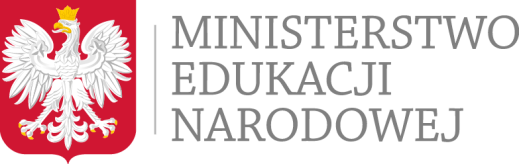 W przypadku, gdy dyrektor szkoły jest jednocześnie osobą prowadzącą szkołę, organem wyższego stopnia w stosunku do dyrektora szkoły będzie organ sprawujący nadzór pedagogiczny.

Zniesienie wymogu zatrudnienia w wymiarze co najmniej ½ obowiązkowego wymiaru zajęć, warunkującego odbywanie stażu na kolejny stopień awansu zawodowego, w przypadku nauczycieli zatrudnionych w publicznych szkołach i szkolnych punktach konsultacyjnych przy przedstawicielstwach dyplomatycznych, urzędach konsularnych i przedstawicielstwach wojskowych Rzeczypospolitej Polskiej.
7
Czas pracy nauczycieli
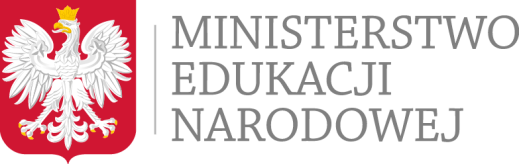 Określenie w Karcie Nauczyciela maksymalnego tygodniowego obowiązkowego wymiaru godzin zajęć: pedagogów,  psychologów, logopedów,  terapeutów pedagogicznych, doradców zawodowych - pensum w wymiarze 22 godziny oraz określenie, w drodze rozporządzenia, wykazu zajęć prowadzonych z uczniami lub wychowankami albo na ich rzecz (wymiar pensum tak jak dotychczas określa organ prowadzący szkołę w granicach określonych w Karcie Nauczyciela).

Określenie w Karcie Nauczyciela tygodniowego obowiązkowego wymiaru godzin zajęć tzw. nauczyciela wspomagającego - pensum w wymiarze 20 godzin.

Określenie w Karcie Nauczyciela pensum nauczycieli realizujących          w ramach stosunku pracy obowiązki określone dla stanowisk              o różnym tygodniowym obowiązkowym wymiarze godzin.
8
Czas pracy nauczycieli
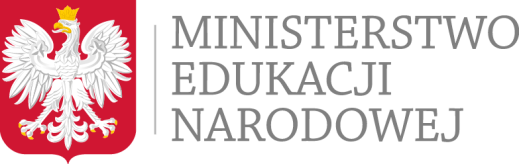 Wprowadzenie zakazu przydzielania dyrektorowi                                                i wicedyrektorowi szkoły oraz innym nauczycielom pełniącym stanowiska kierownicze w szkole, godzin ponadwymiarowych, chyba że jest to konieczne dla zapewnienia realizacji ramowego planu nauczania w jednym oddziale, a za zgodą organu prowadzącego szkołę także gdy jest to konieczne dla zapewnienia realizacji ramowego planu nauczania w więcej niż jednym oddziale.

Obniżenie wymiaru pensum nauczyciela niepełnosprawnego korzystającego z obniżonego wymiaru czasu pracy.
9
Urlop wypoczynkowy nauczycieli
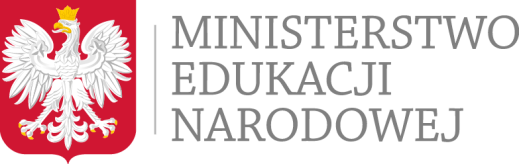 Odrębne uregulowanie urlopu wypoczynkowego dyrektora szkoły, jego zastępcy oraz innych nauczycieli zajmujących stanowiska kierownicze w szkole – 35 dni roboczych w czasie ustalonym            w planie urlopów.

Odrębne uregulowanie urlopu wypoczynkowego nauczyciela, który w ramach jednego stosunku pracy prowadzi zajęcia zarówno                     w szkole feryjnej jak i nieferyjnej.

Przyznanie prawa do urlopu wypoczynkowego po urlopie dla poratowania zdrowia.
10
Urlop dla poratowania zdrowia
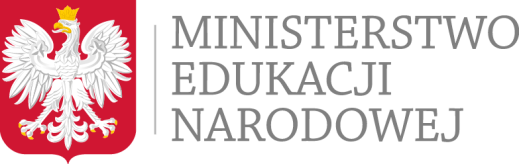 Doprecyzowanie celu urlopu dla poratowania zdrowia – leczenie:
choroby zagrażającej wystąpieniem choroby zawodowej,
choroby, w której powstaniu istotną rolę odgrywają czynniki  środowiska pracy lub sposób wykonywania pracy.

Zmiana podmiotu orzekającego o potrzebie udzielenia urlopu (lekarz medycyny pracy).

Rozszerzenie możliwości udzielenia urlopu dla poratowania zdrowia - urlop także na leczenie uzdrowiskowe lub rehabilitację uzdrowiskową, na podstawie skierowania.

Określenie, że zatrudnienie w pełnym wymiarze na czas nieokreślony dotyczy daty udzielenia urlopu dla poratowania zdrowia, a nie całego okresu  zatrudnienia.
11
Nawiązanie, zmiana i rozwiązaniestosunku pracy  z nauczycielem
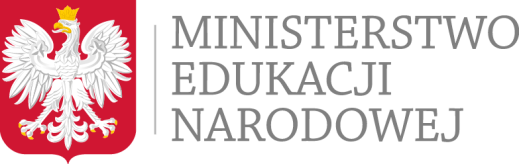 Zniesienie wymogu przedstawienia informacji z Krajowego Rejestru Karnego w przypadku nawiązania kolejnego stosunku pracy w tej samej szkole w ciągu 3 miesięcy od dnia ustania poprzedniego stosunku pracy. 

Zniesienie możliwości przeniesienia nauczyciela do innej szkoły bez jego zgody. 

Wprowadzenie obowiązku zwiększenia wymiaru zatrudnienia nauczyciela, któremu uprzednio ograniczono ten wymiar, w razie powstania możliwości podjęcia przez tego nauczyciela pracy                   w wymiarze wyższym niż wynikający z tego ograniczenia.
12
Nawiązanie, zmiana i rozwiązaniestosunku pracy  z nauczycielem
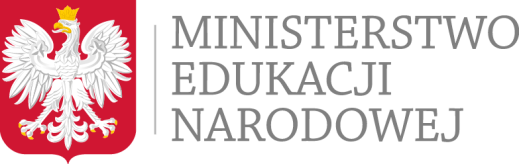 Ujednolicenie zasad rozwiązywania stosunków pracy                          z nauczycielami w razie czasowej niezdolności do pracy spowodowanej chorobą. 

Wprowadzenie wymogu zatrudnienia nauczycieli na podstawie umowy o pracę w: 
publicznych innych formach wychowania przedszkolnego, przedszkolach, szkołach i placówkach prowadzonych przez osoby fizyczne oraz osoby prawne niebędące jednostkami samorządu terytorialnego, 
niepublicznych innych formach wychowania przedszkolnego, przedszkolach, placówkach oraz szkołach niepublicznych                          o uprawnieniach szkół publicznych.
13
Uprawnienia socjalne nauczycieli
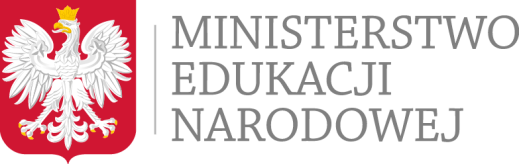 Likwidacja nieadekwatnych do obecnych warunków uprawnień nauczycieli takich jak: 
prawo do działki gruntu szkolnego,
zajmowania mieszkań w budynkach szkolnych.

Przesunięcie środków z dodatku mieszkaniowego i zasiłku na zagospodarowanie do środków na wynagrodzenia nauczycieli.

Uregulowanie kwestii ZFŚS dla nauczycieli emerytów przekazywanych szkół.
14
Inne zmiany
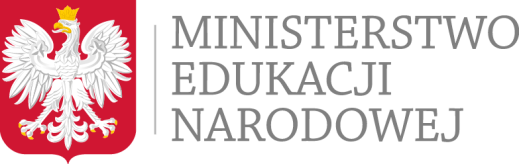 Odrębne uregulowanie w Karcie Nauczyciela uprawnień związanych z rodzicielstwem, dotyczących:
zwolnienia od pracy z tytułu opieki nad dzieckiem do lat 14,
obniżenia wymiaru zatrudnienia nauczyciela posiadającego prawo do urlopu wychowawczego.

Usunięcie stanowiska asystenta nauczyciela z systemu oświaty.

Objęcie nauczycieli innych form wychowania przedszkolnego prowadzonych przez osoby fizyczne lub osoby prawne niebędące JST przepisami ustawy – Karta Nauczyciela.
15
Inne zmiany
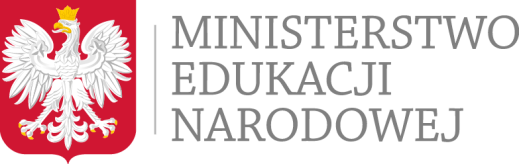 Doprecyzowanie zasad wynagradzania specjalistów niebędących nauczycielami oraz dodanie przepisu, zgodnie z którym organy prowadzące szkoły będące jednostkami samorządu terytorialnego będą mogły upoważniać dyrektorów szkół do przyznawania wynagrodzenia w wyższej wysokości.
16